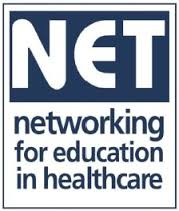 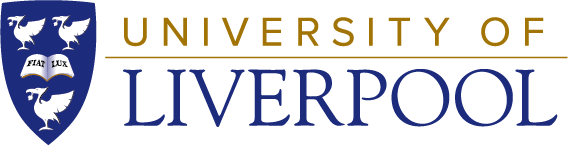 An exploration of the attitude of Orthoptic clinical educators towards reflection and its use in facilitating learning in undergraduate Orthoptists
Helen Orton  - Academic Lead for Continuing Professional Development and Inter-professional Education (h.p.orton@liverpool.ac.uk) 
School of Health Sciences, Institute of Clinical Sciences
Introduction 
Clinical practice is a vital part of education for all health professional programmes, providing a learning environment which addresses the theory-practice gap and is supportive, supervised, authentic and consistent with communities of practice1 and where reflection occurs. However, the concept of reflection is broad and challenging to define. This lack of clarity and purpose of reflection creates uncertainty for health care educators and limits their ability to model reflective behaviours from which students can learn and value. In its simplest form, reflection as a “process of reviewing an experience of practice in order to describe, analyse, evaluate and so inform learning about practice”.2
A wealth of evidence across a range of professions including dentistry3, nursing4-5 and medicine6 supports the view that reflection should be included in clinical education paradigms. There are relatively few studies that have sought to ascertain the attitudes of clinical educators towards reflection7-9 but it is clear that students’ reflective ability is influenced by educators’ facilitation10 and that educators would benefit from training in order to enhance modelling to students.11

Aims of the study
To explore the attitudes of Orthoptic clinical educators towards reflection and how it is perceived and used to facilitate learning in the clinical education of Orthoptic undergraduates.

Design of the study
The study was conducted using a mixed methods approach incorporating both qualitative (focus group) and quantitative methods (questionnaire). The focus group was interpretive: thirteen participants were brought together for their specific knowledge or experience to increase the trustworthiness of the interpretation of the findings. The focus group facilitated interaction with other educators a to promote the exploration and clarification of participants’ views around reflection. Identifying  recurring themes and sub-themes proved challenging, despite following a recognised thematic framework.12 However,  they informed the subsequent quantitative six-scale Likert questionnaire and additional questions pertinent to the clinical educators’ role in encouraging learning and reflection. The questionnaire was administered after completion of an educators’ course and some experience with clinical teaching.  A sample of findings is presented. 

Results
Overview of a selection of results from questionnaire
Conclusions
The main findings from the focus group demonstrated that there was no consensus of a definition of reflection and the perceptions showed little recognition in its value in assisting in students to learn but viewed it as important for their own learning and personal development. The educators viewed reflection as a continuous journey and as part of continuing professional development and identified a range of constraining and enhancing factors including the lack of an appropriate learning environment, uncertainty of reflection and time constraints. However, following their educators’ course and exposure to clinical teaching, it was reassuring to see an improvement in attitudes and the value of reflection. 

Implications for health care education
Although the findings should be reviewed with caution, it is clear that there is a need for Orthoptists to acquire greater understanding of the meaning of reflection generally and the role and benefits of reflection in facilitating student learning and that reflection should be viewed as a skill which needs to be introduced early into the curricula.
To what extent:
To what extent, is the importance of:
To what extent do you:
To what extent do you:
Themes and sub-themes from the focus group
6.     Chambers S, Brosnan C, Hassell A. Introducing medical students to reflective practice. Educ Prim Care 2011; 22:100-105.
7.     Cashell A. Radiation therapists’ perspectives of the role of reflection in clinical practice. J   Radiotherapy in Practice 2010; 
         131 -141. 
Bulman C, Lathlean J, Gobbi M. The concept of reflection in nursing: qualitative findings on student and teacher perspectives.  Nurse Education Today 2012; 32: 8-13.
Manning A, Cronin P, Monaghan, Rawlings-Anderson K. Supporting students in practice: an exploration of reflective groups    
         as a means of support. Nurse Education in Practice 2009; 9: 176-183.
Carr S, Carmody D. Experiential learning in women’s health: Medical student reflections. Med Educ 2006; 40: 768-74.
Albanese MA. Crafting the reflective lifelong learner: Why, what and how. Med Educ 2006; 40: 288-290.
12.   Ritchie J and Spencer L. Qualitative data analysis for applied policy research. In: Bryman A, Burgess RG, eds. Analysing            
         Qualitative Data. London: Routledge 1994: 173-194.
References
Lave J and Wenger E. 1991. Situated Learning: Legitimate Peripheral Participation. Cambridge : Cambridge University Press
Reid B. “But we are doing it already!”. Exploring a response to the concept of reflective practice in order to improve its facilitation. Nurse Educ Today 1993; 12: 305-9.
Boyd LD. Reflections on clinical practice by first year dental students: a qualitative study. Journal of Dental Education 2002: 66(6): 710-720.
Baker CR. Reflective learning: a teaching strategy for critical thinking. Journal of Nurse Education 1996; 35(1): 19-22.
Ruthman J, Jackson J, Cluskey M, Flannigan P, Folse VN, Bunten J. Using clinical journaling to capture critical thinking across the curriculum. Nurse Education Perspective 2004; 25(3); 120-123.